ОРГАНИЗАЦИЯ ПРОВЕДЕНИЯ
ГИА-9
для руководящих сотрудников ППЭ
ПРАВИЛА ЗАПОЛНЕНИЯ БЛАНКОВ 
И СБОРНИК ФОРМ
2
ПРОВЕРКА ГОТОВНОСТИ ППЭ
Печатается в ППЭ
3
ПРОВЕРКА ГОТОВНОСТИ ППЭ
Печатаются в ППЭ
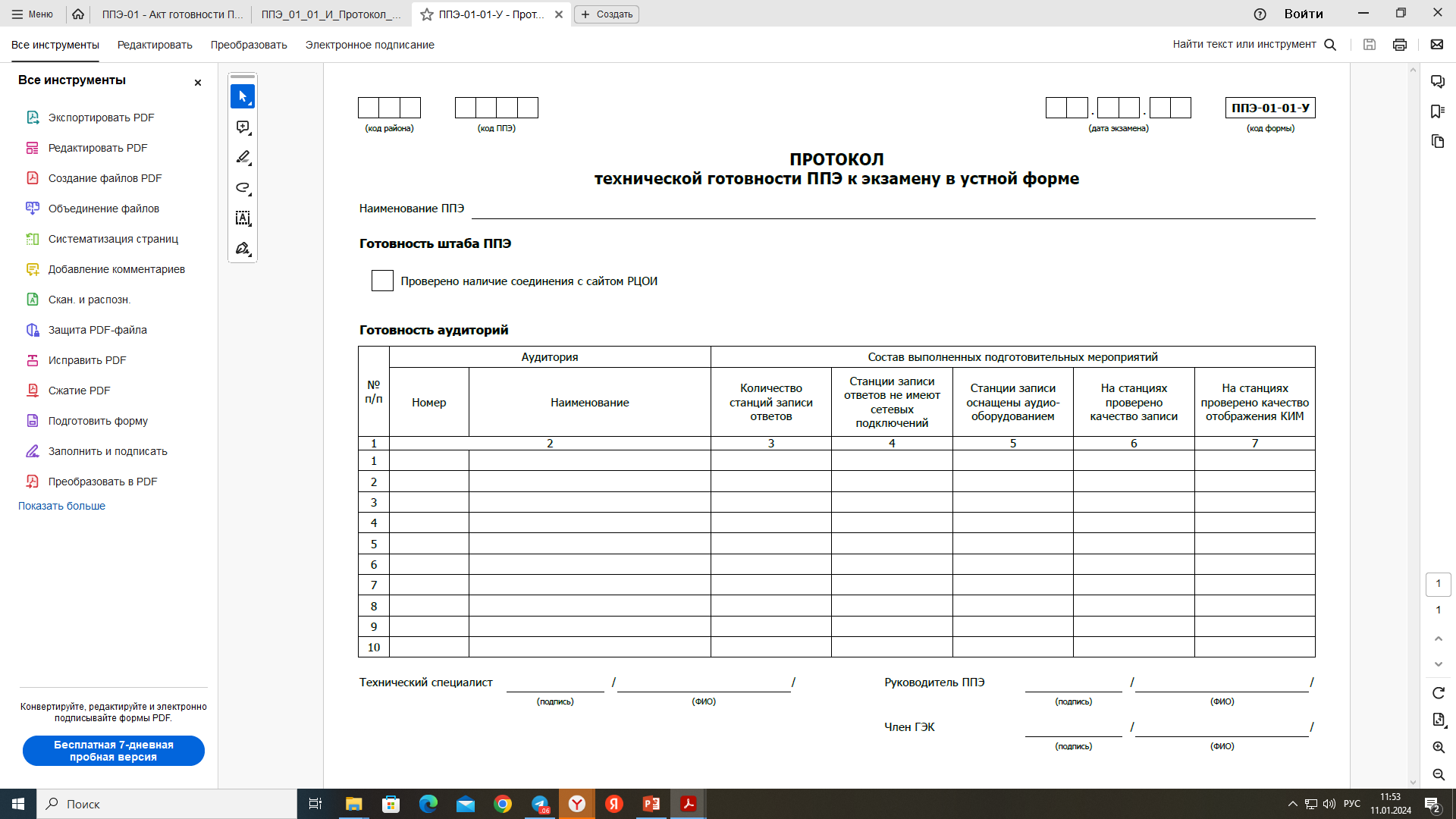 4
Подготовка документов ппэ на день экзамена
Печать из Сборника форм
1 на аудиторию
1
Ведомость коррекции персональных данных участников 
(ППЭ-12-02)
2
Ведомость использования дополнительных бланков ответов №2 (ППЭ-12-03)
1 на аудиторию
3
Акт об идентификации личности участника ГИА (ППЭ-20)
1 на ППЭ
4
Акт об удалении участника ГИА (ППЭ-21)
2 на ППЭ
5
Уведомление о необходимости явки в Комитет по образованию
1 на ППЭ
6
Акт о досрочном завершении экзамена (ППЭ-22)
2 на ППЭ
7
Акт о недопуске участника в ППЭ
2 на ППЭ
5
Подготовка документов ппэ на день экзамена
Печать из Сборника форм
1 на ППЭ
8
Апелляция о нарушении установленного порядка проведения ГИА (ППЭ-02)
9
Протокол рассмотрения апелляции о нарушении установленного порядка проведения ГИА (ППЭ-03)
1 на ППЭ
10
1 на ППЭ
Уведомление Конфликтной комиссии о сроках рассмотрения апелляции по процедуре проведения ГИА
Отчет члена Государственной экзаменационной комиссии в ППЭ (ППЭ-10)
11
1 на ППЭ
Акт общественного наблюдения в ППЭ (ППЭ-18МАШ-СПб)
12
в необходимом кол-ве
6
ПЕРЕДАЧА ЭМ
Акты ППЭ-14 печатаются и заполняются в ППОИ
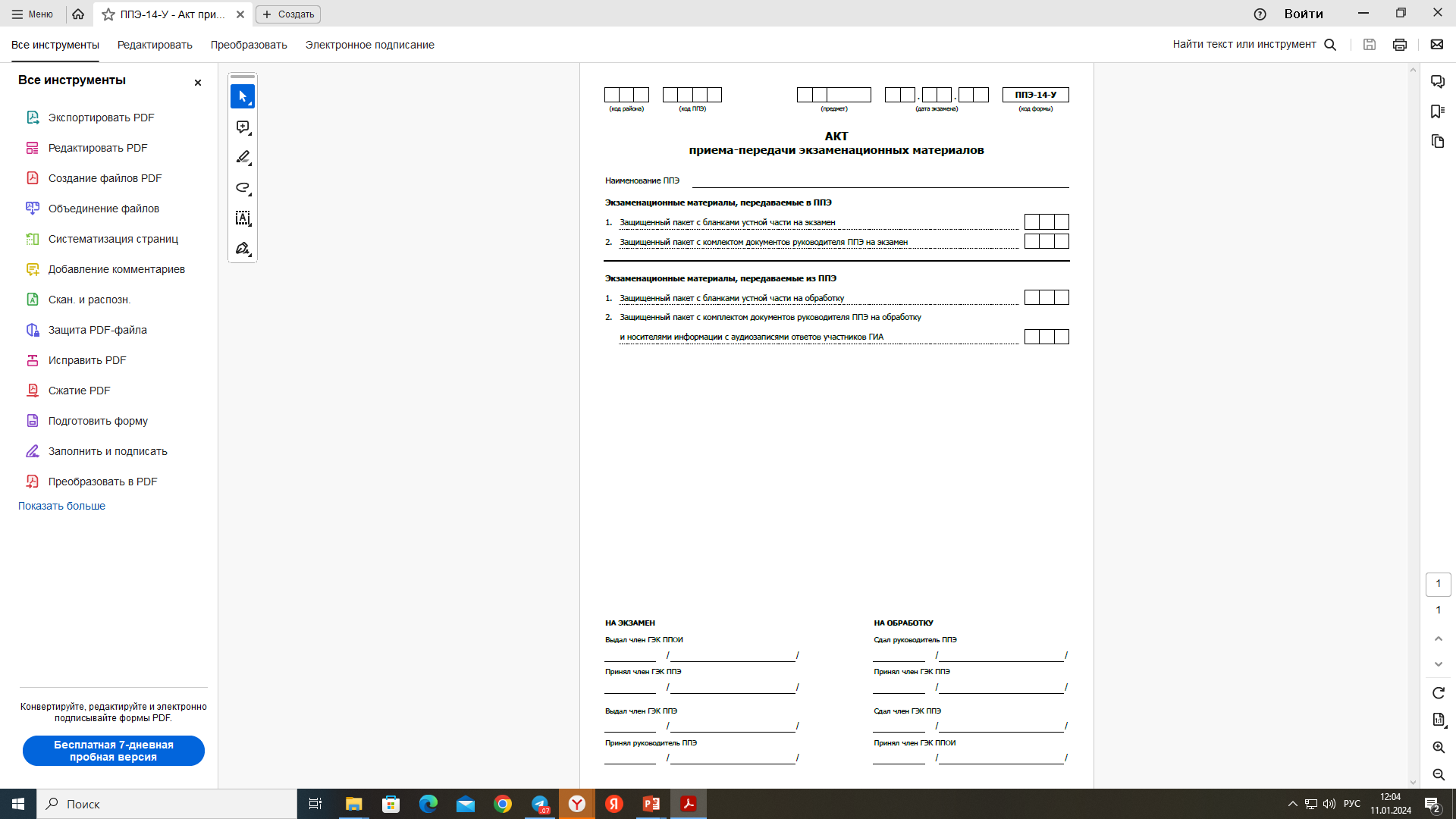 7
Вход сотрудников
по предъявлении паспорта
8
Вход участников
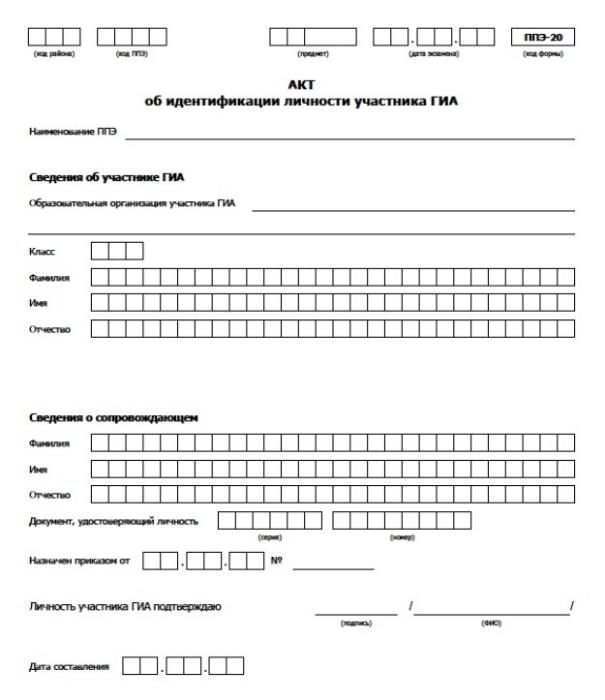 По предъявлении паспорта при наличии в списках распределения
Печатается в ППЭ
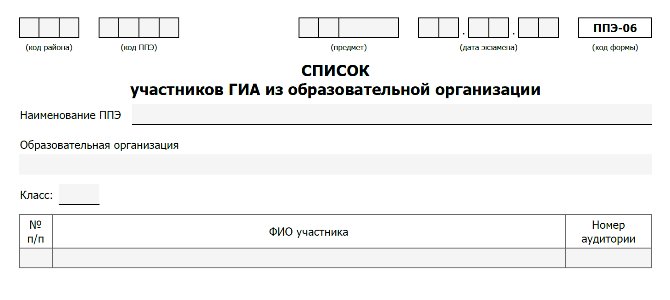 Акт об идентификации личности участника передается участнику экзамена, который сдаёт его организатору на входе в аудиторию. По окончании экзамена организатор в аудитории сдаёт данную форму руководителю ППЭ вместе с остальными материалами.
9
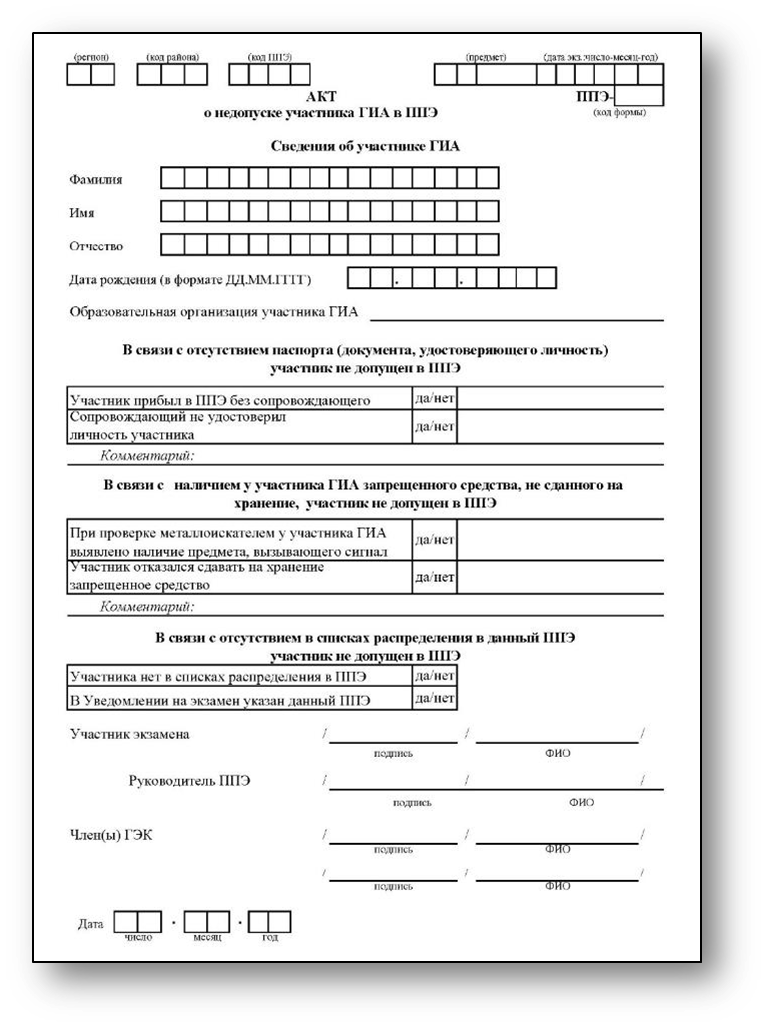 Вход участников
Печатается в ППЭ
Акт о недопуске оформляется в 2 экземплярах.
10
Допуск участников ГИА-9 в аудитории ППЭ (с 900)
Сверить реквизиты документа участника ГИА9 с информацией,  содержащейся в Ведомости учета участников (ППЭ-05-02), отметить явку участника в форме ППЭ-05-02.
Указать рабочее место участника ГИА9 в аудитории ППЭ
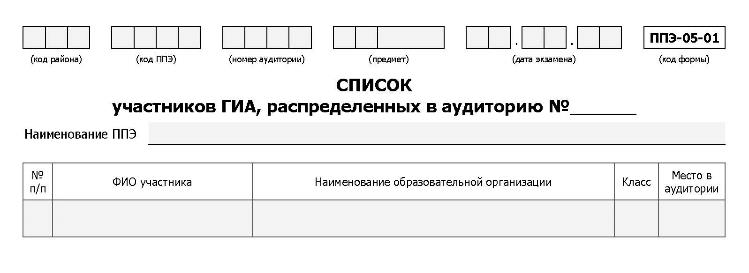 У входа в аудиторию
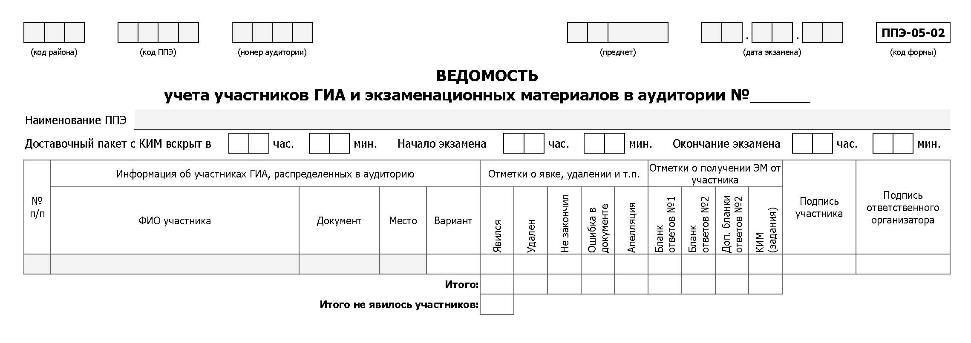 У организатора
11
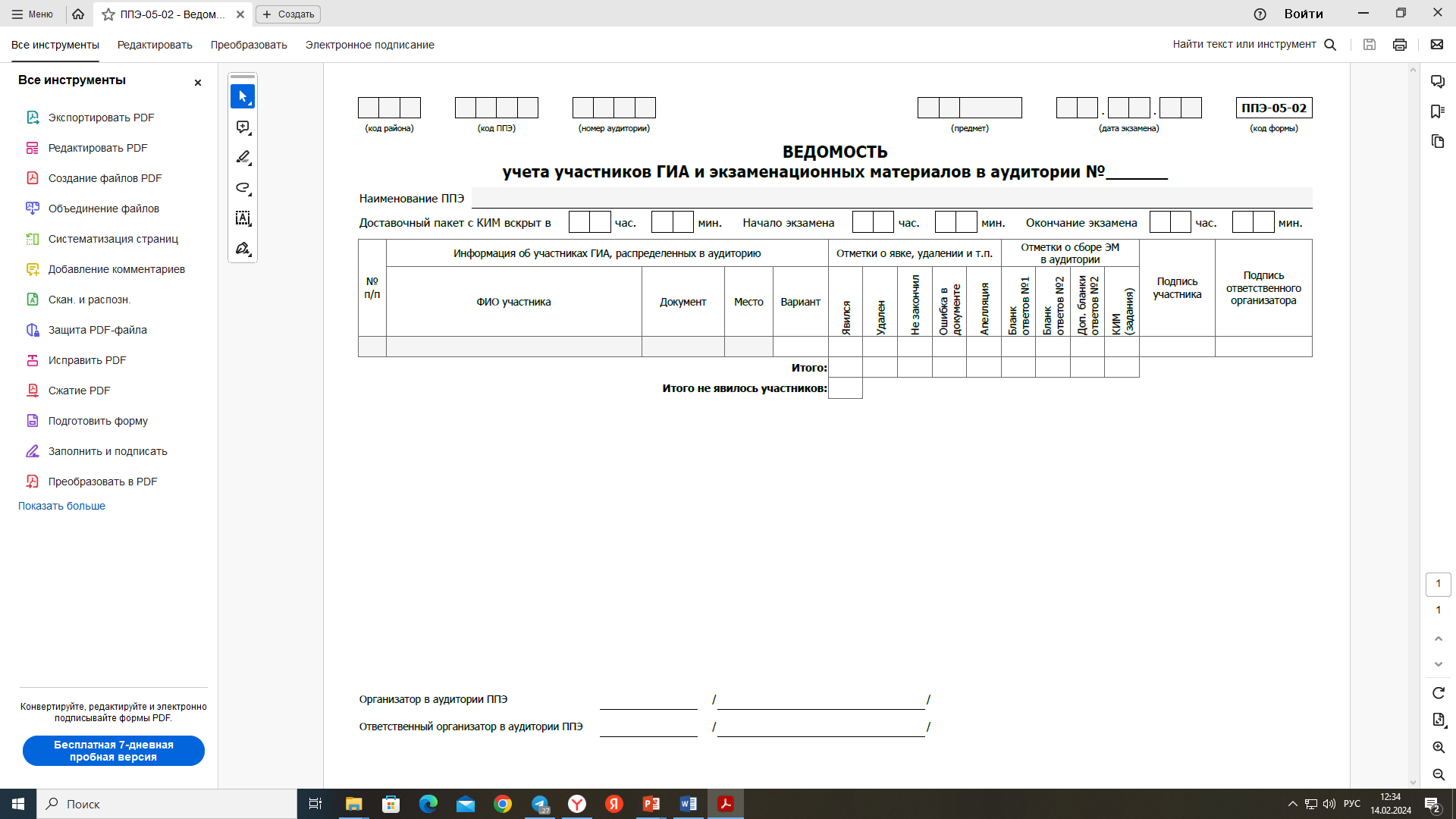 Ведомость коррекции12-02
Поставить отметку «V»в графе «Явился»
12
Ведомость коррекции персональных данных 12-02
Заполнить Ведомость коррекции персональных данных участников ГИА в аудитории (ППЭ-12-02), если требуется
Было
Стало – пишем только то, что изменилось!
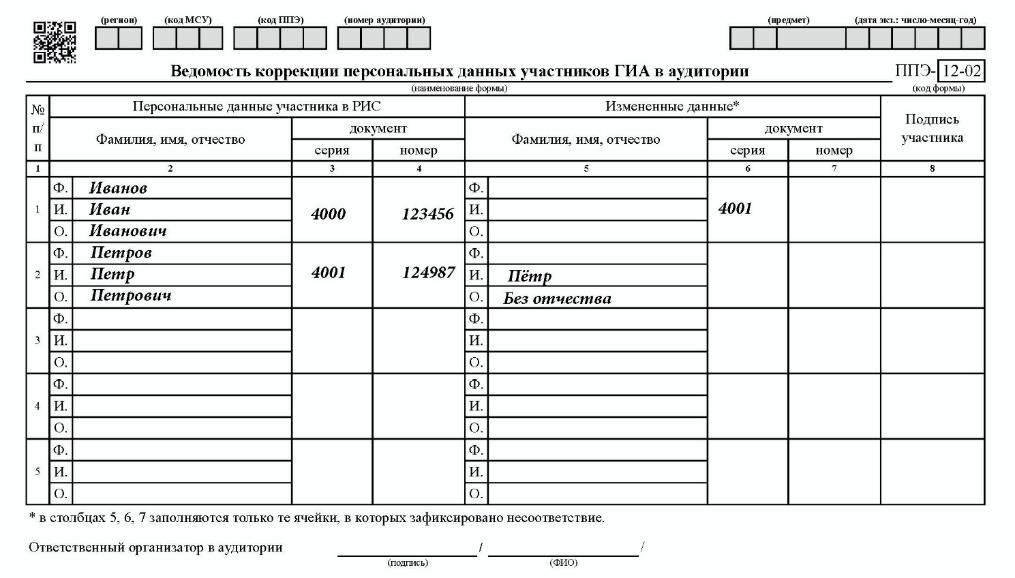 Печатается в ППЭ
13
С 9:50 – первая часть инструктажа, выдача именных бланковВ случае отсутствия в аудиторном комплекте именных бланков участника экзамена необходимо сообщить о данной проблеме сотрудникам РЦОИ.
14
[Speaker Notes: Правильный ответ: 2]
10:00 – вторая часть инструктажа

Варианты КИМ выдаются в свободном порядке
Номер выданного варианта организаторы вписывают в поле «Вариант» всех именных бланков участников и в «Ведомость ППЭ-05-02 в графу «Вариант».
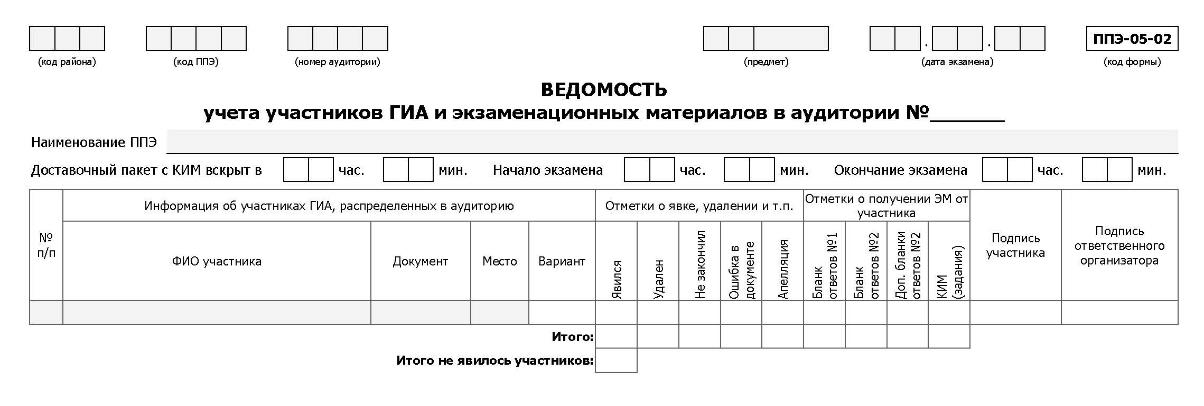 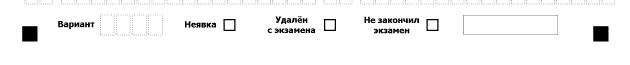 15
15
ОБРАЗЕЦ ЗАПОЛНЕНИЯ ФОРМЫ ППЭ-05-02
16
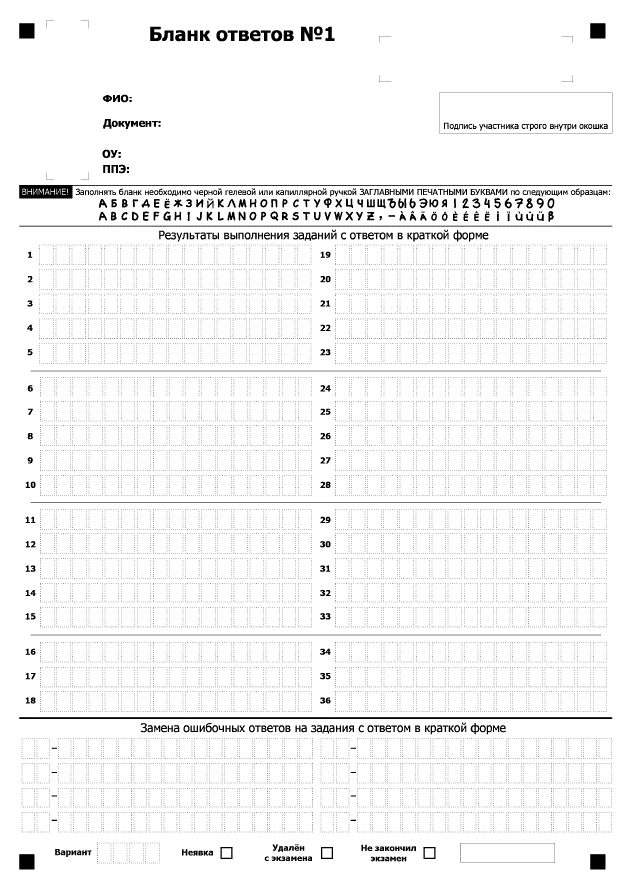 ШТРИХКОД
информация об экзамене и рассадке
ШТРИХКОД
ЗАПОЛНЯЕТСЯ В РЦОИ
Бланки ГИА-9 заполняются гелевой или капиллярной ручкой черного цвета.   
Участник экзамена должен изображать каждую цифру и букву во всех полях Б№1, копируя образец ее написания из строки с образцами написания символов. 
Каждое поле в бланках заполняется, начиная с первой позиции (клетки).
17
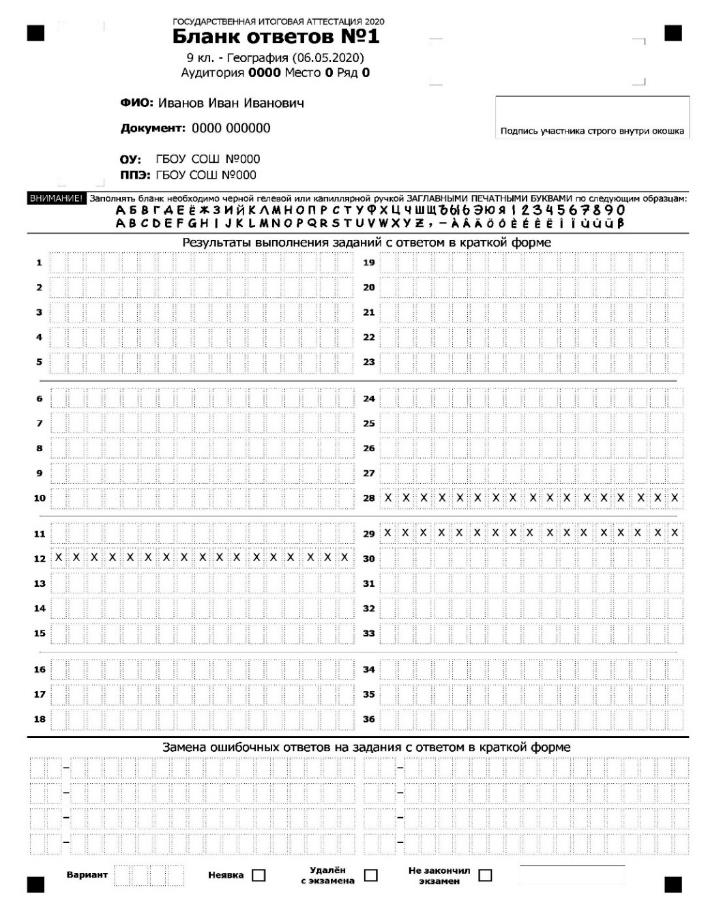 ШТРИХКОД
ШТРИХКОД
В случае, если КИМ ОГЭ не предусматривает записи ответа на бланке №1, поле для записи ответа будет заполнено символами «ХХХ»
Бланк ответов №1
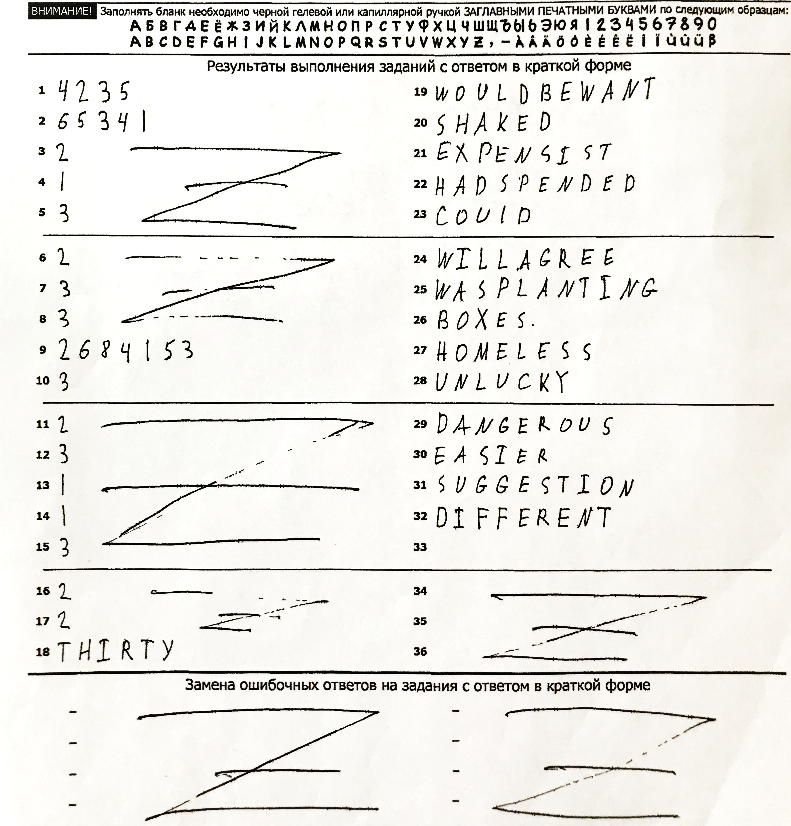 ОШИБКА
Z  НЕ СТАВИМ!
19
Внизу бланка организатор вписывает номер выданного варианта

Свою подпись ставит, только подтверждая метку «Неявка», «Удалён» или «Не закончил»
Если не зачеркнуть 3, то по итогам обработки у участника не будет ответа на 3 задание
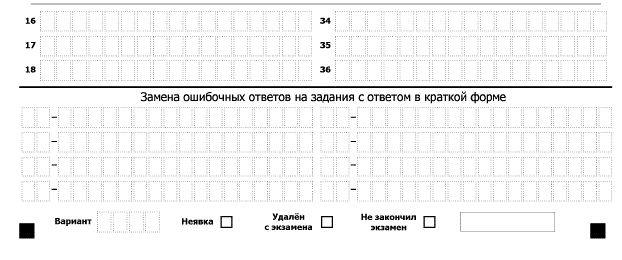 3
ПОДПИСЬ ОРГАНИЗАТОРА УДОСТОВЕРЯЕТ ТРИ ПРЕДЫДУЩИХ МЕТКИ
ОБЯЗАТЕЛЬНОЕ ПОЛЕ ДЛЯ ЗАПОЛНЕНИЯ
20
Ответ не должен выходить за пределы поля ответов (17 клеток)
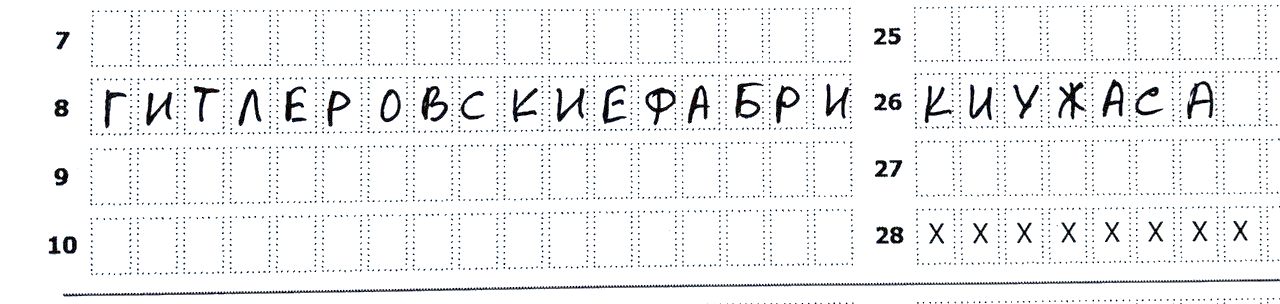 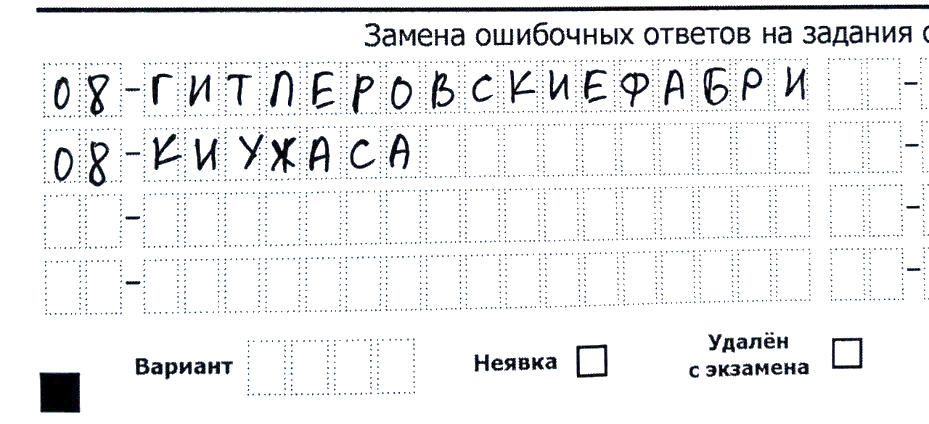 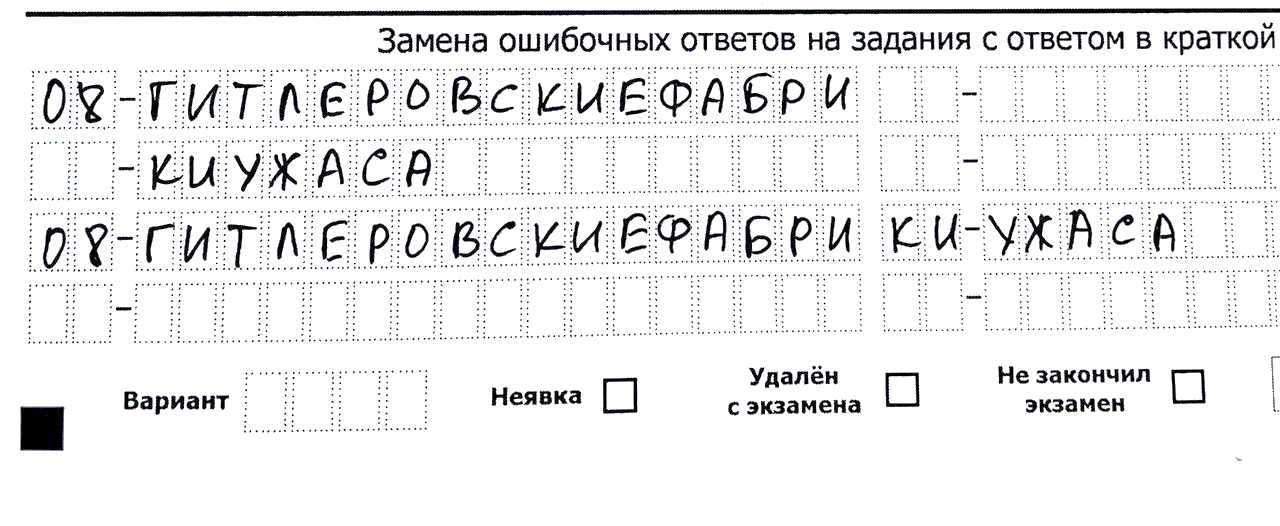 21
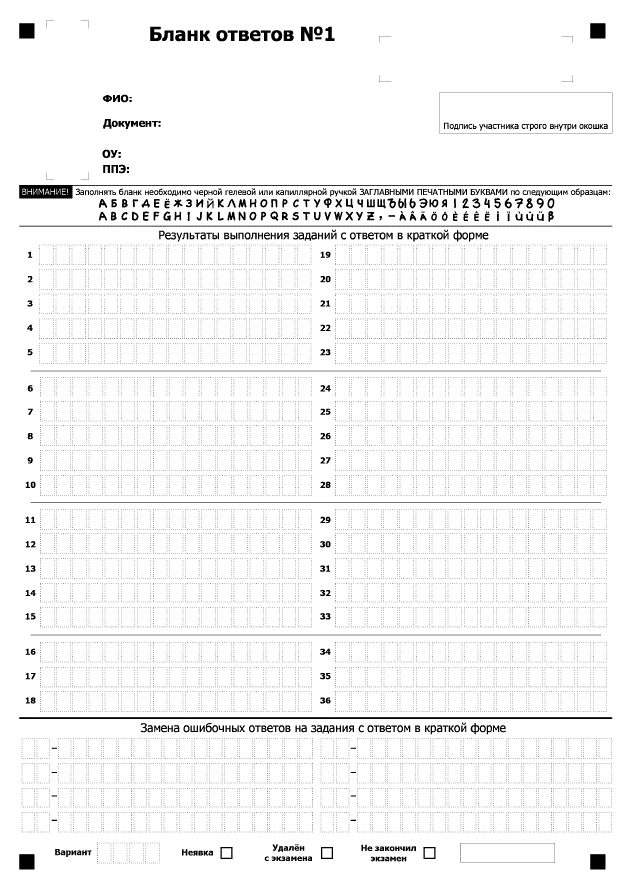 ШТРИХКОД
информация об экзамене и рассадке
ШТРИХКОД
ЗАПОЛНЯЕТСЯ В РЦОИ
Бланк ответов №1 используется на ГВЭ-9 по биологии, иностранным языкам
ПОДПИСЬ ОРГАНИЗАТОРА УДОСТОВЕРЯЕТ ТРИ ПРЕДЫДУЩИХ МЕТКИ
ОБЯЗАТЕЛЬНОЕ ПОЛЕ ДЛЯ ЗАПОЛНЕНИЯ
22
23
ЗАПОЛНЯЕТСЯ ОРГАНИЗАТОРОМ ПРИ ВЫДАЧЕ ДОПОЛНИТЕЛЬНОГО БЛАНКА
ШТРИХКОД
информация об экзамене и рассадке
ШТРИХКОД
ЗАПОЛНЯЕТСЯ В РЦОИ
Бланк ответов №2 двусторонний
Z  СТАВИМ, если после оформления ответов на бланках №2 остаются незаполненные поля для записи
ПОДПИСЬ ОРГАНИЗАТОРА УДОСТОВЕРЯЕТ ТРИ ПРЕДЫДУЩИХ МЕТКИ
ОБЯЗАТЕЛЬНОЕ ПОЛЕ ДЛЯ ЗАПОЛНЕНИЯ
24
Выдача ДБО
Если участнику ВЫДАЕТСЯ ДБО, организатор переносит номер ДБОна БО №2 и заполняет форму 12-03:
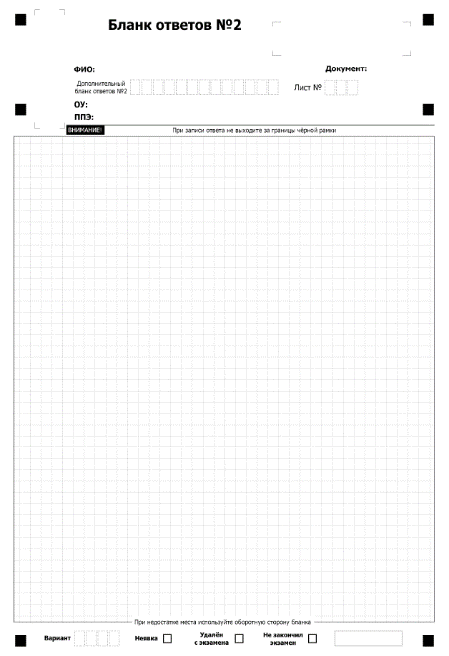 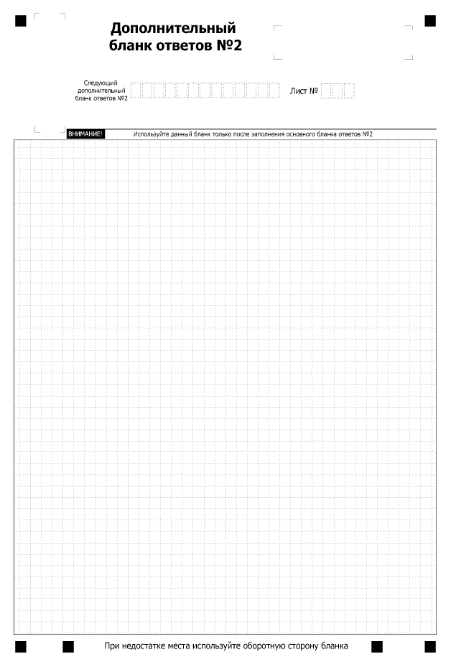 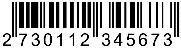 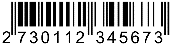 8
1
2
3
ДБО №2 двусторонний
25
Ведомость использованиядополнительных бланков ответов
Печатается в ППЭ
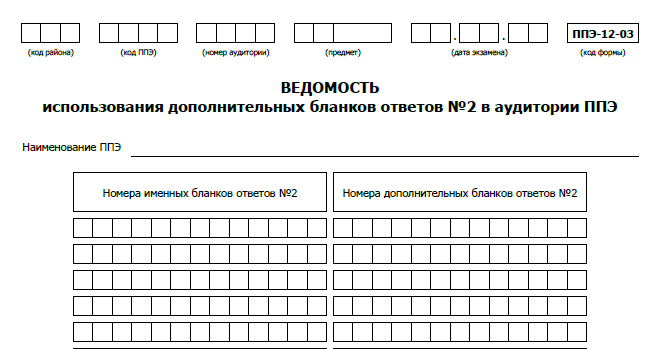 26
Отметки об удалении, незавершении экзамена, неявке делаются на обоих именных бланках  (№1 и №2)
Бланки неявившихся, удаленных и не закончивших экзамен по уважительной причине участников упаковываются в аудитории и обрабатываются в РЦОИ вместе со всеми использованными бланками.
27
ЗАВЕРШЕНИЕ ПРОВЕДЕНИЯ ЭКЗАМЕНА и СБОР Материалов
В ведомости ППЭ-05-02 в графу «Вариант» вписать номер фактически выданного варианта КИМ.
Проверить заполнение поля «Вариант» на всех именных бланках явившихся участников экзамена.




Поставить прочерк «Z» на всех неиспользованных полях для ответа в бланке №2 и дополнительных бланках №2
Проставить Х в поле «Неявка» на всех бланках неявившихся участников ГИА
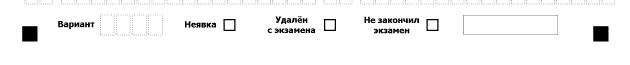 28
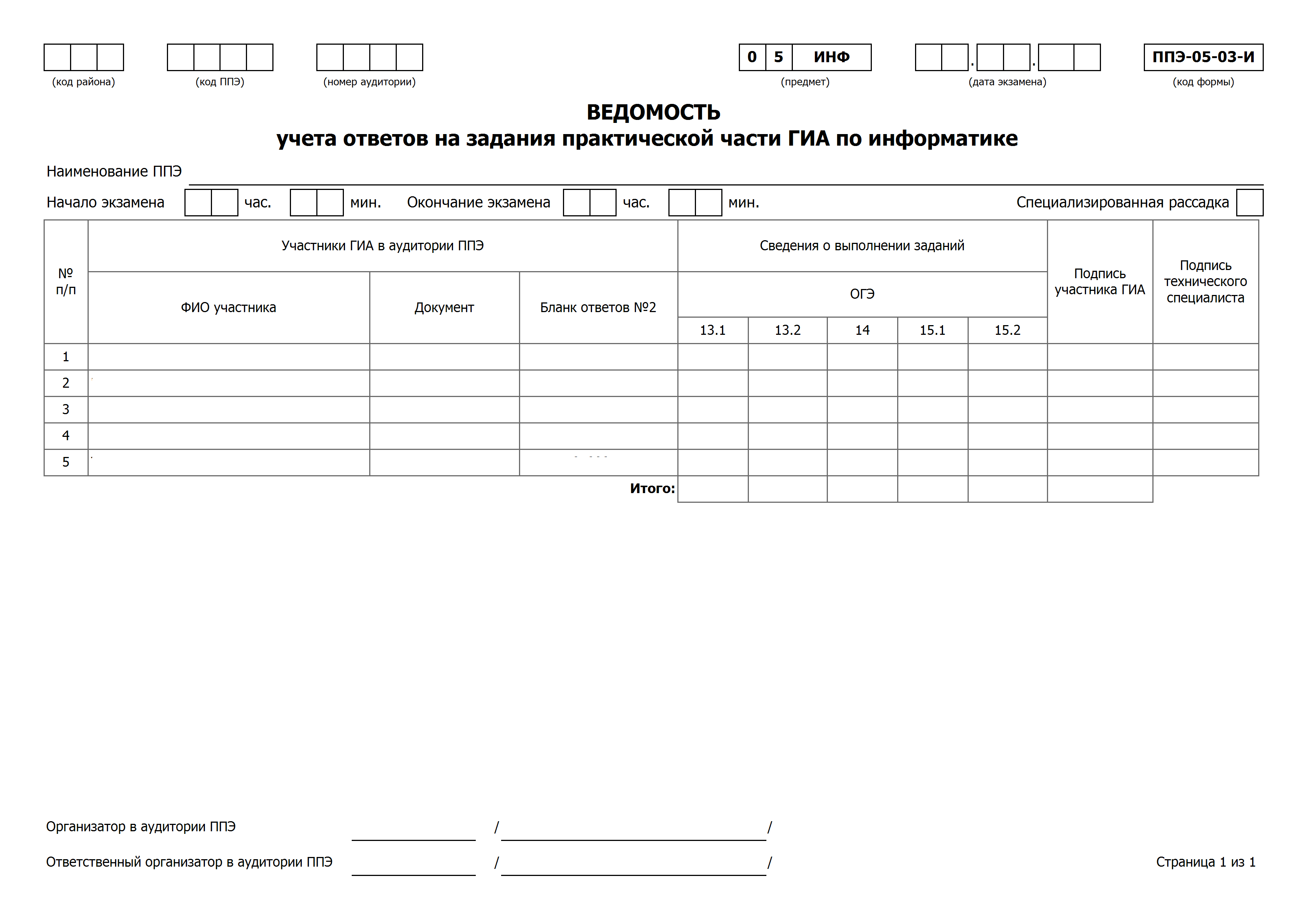 Ответственный организатор достает Ведомость из аудиторного пакета и передает специалисту по проведению инструктажа (техническому специалисту).
29
Ответственный организатор достает Ведомость из аудиторного пакета и передает специалисту по проведению инструктажа (техническому специалисту).
30
Ведомость оценивания практической частиэкзамена по химии (ОГЭ)
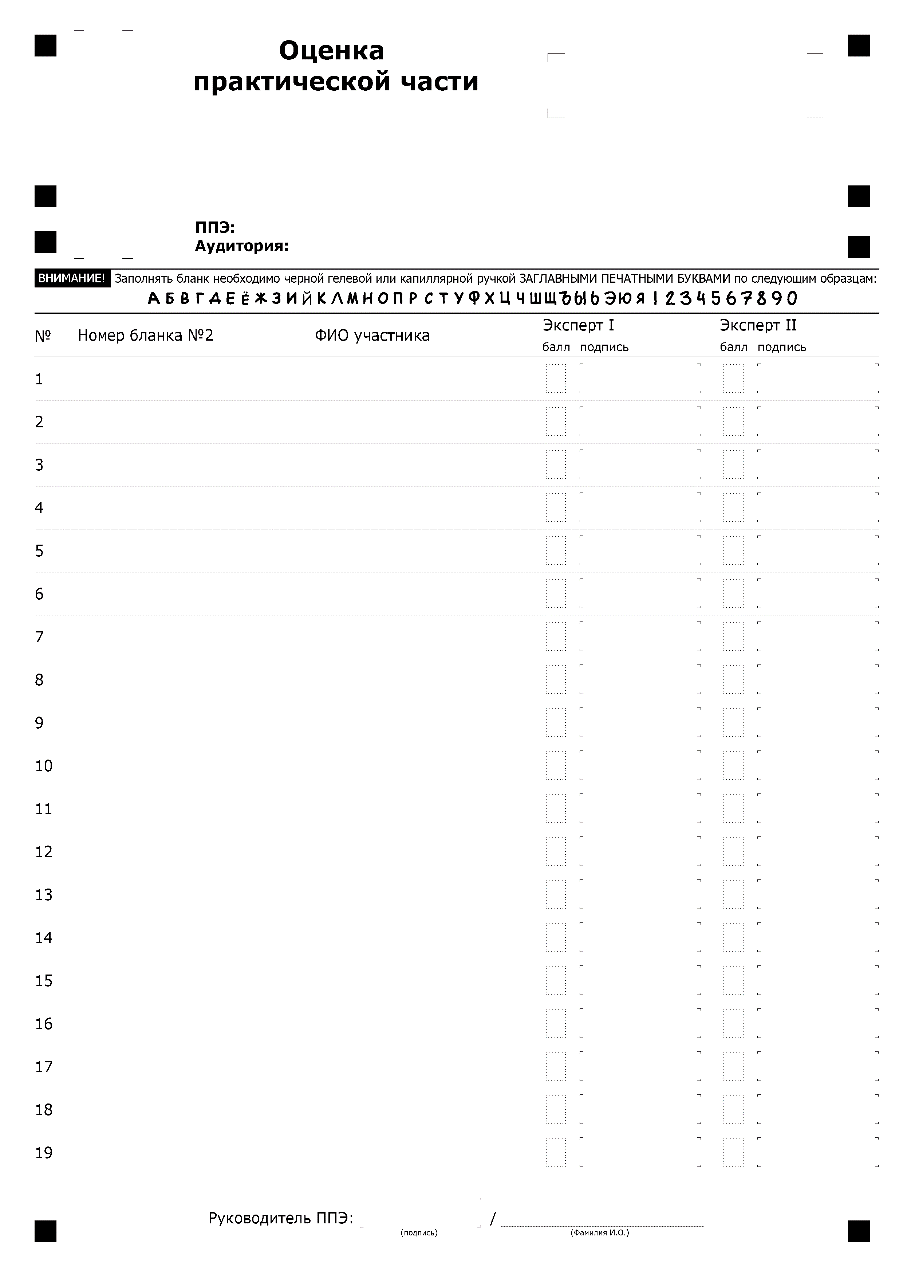 Ответственный организатор достает Ведомость из аудиторного пакета и передает ответственному эксперту- экзаменатору.
После экзамена ответственный эксперт-экзаменатор сдает Ведомость руководителю ППЭ.
31
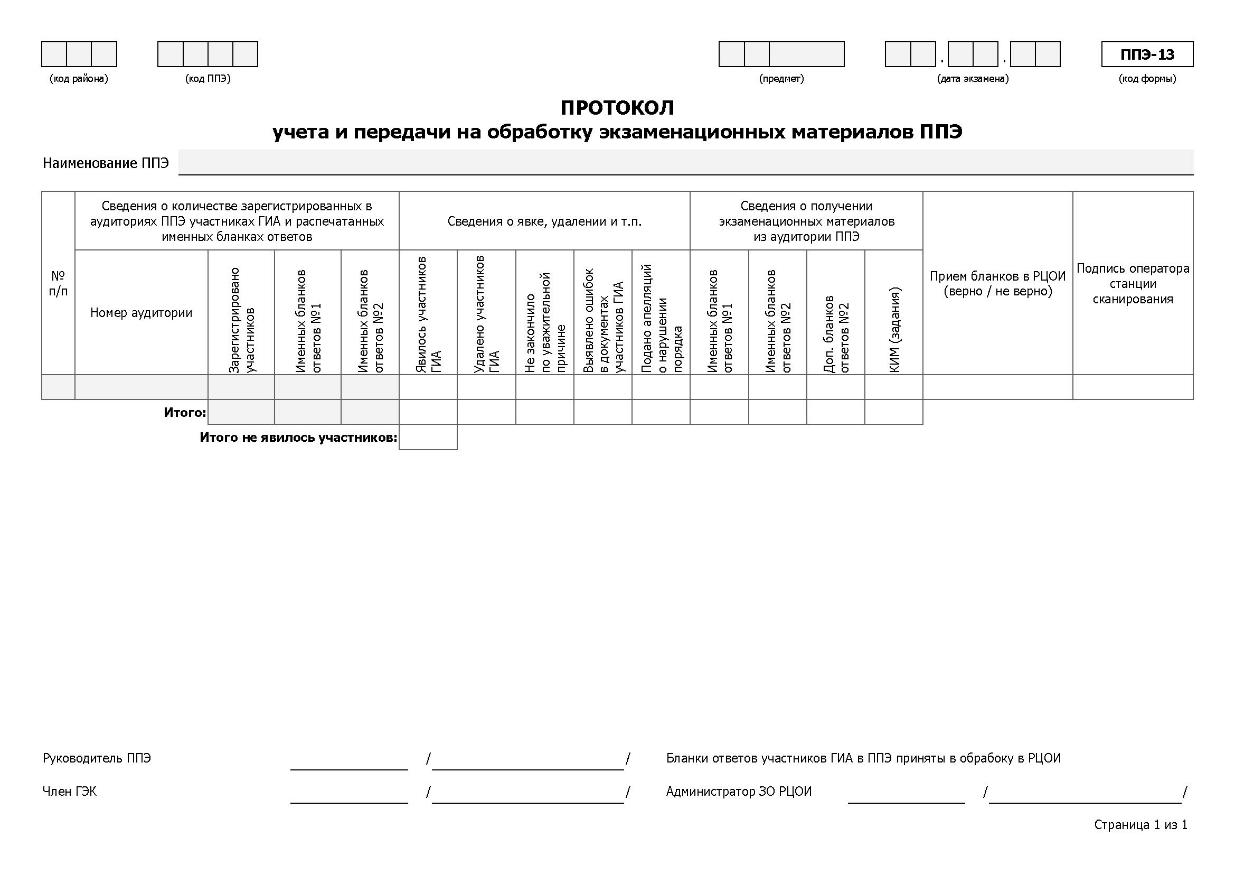 Одинаковые числа
32
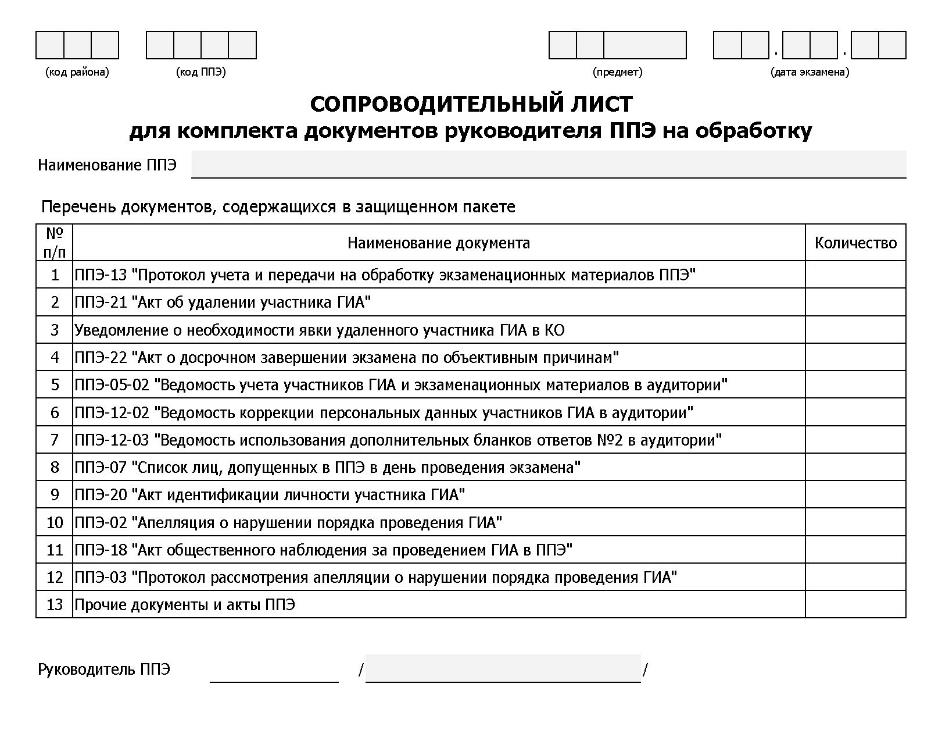 Вписываются только заполненные формы

0 не ставим

Неиспользованные ДБО остаются в районе (в ППЭ или ППОИ)
33
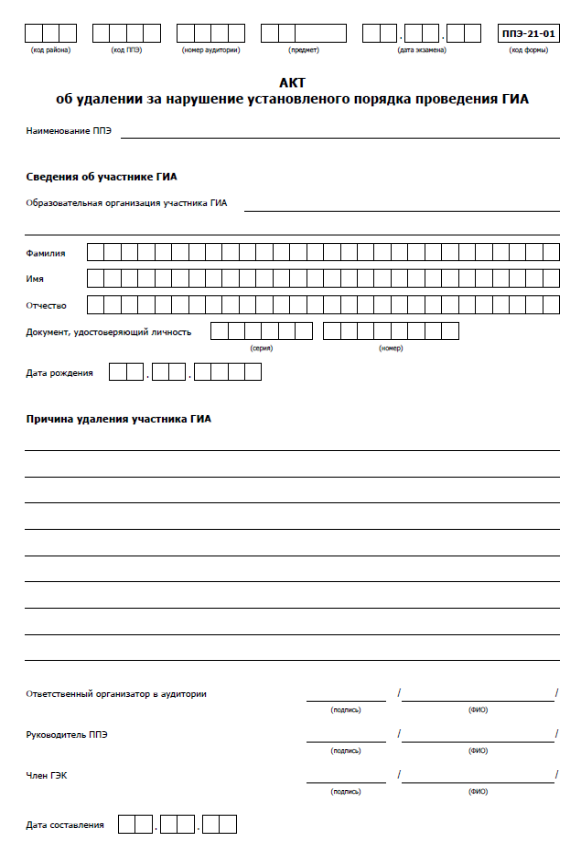 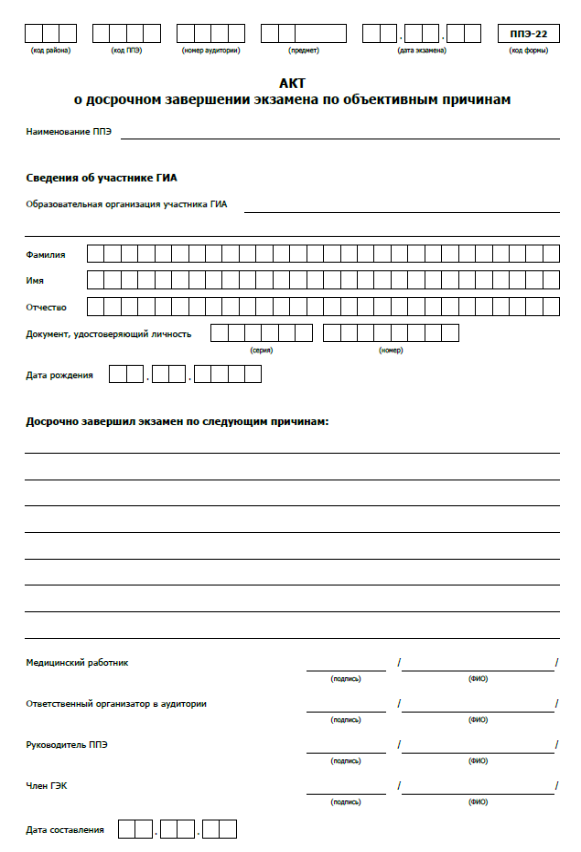 34
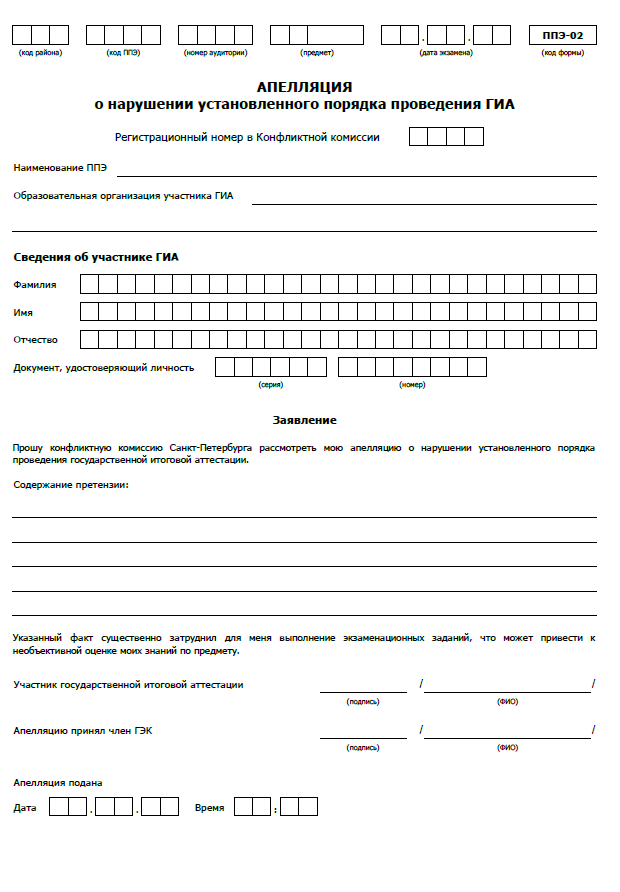 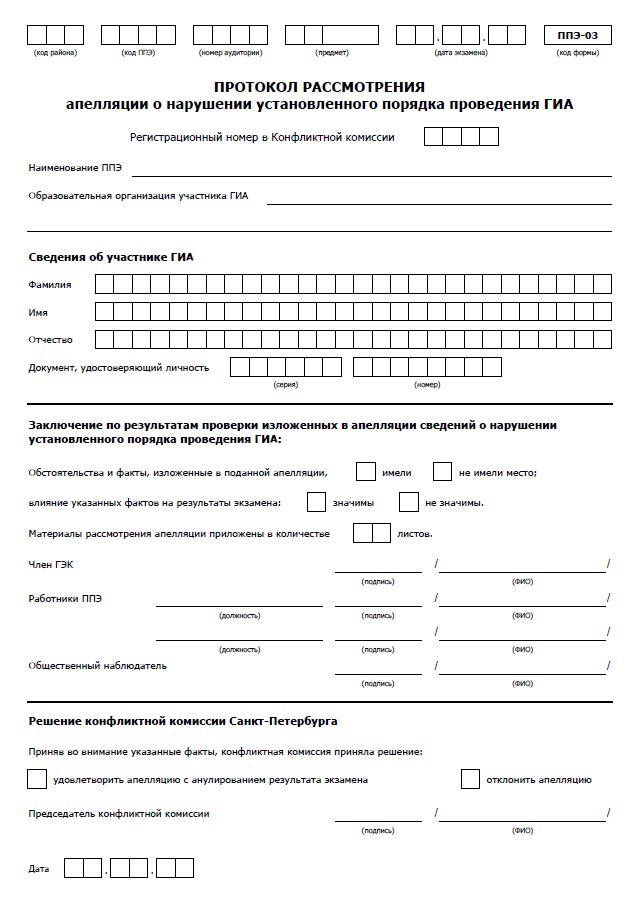 Заполняется в ППЭ
Заполняется в Конфликтной комиссии
35
АКТ ОБЩЕСТВЕННОГО НАБЛЮДЕНИЯ (ГИА-9)
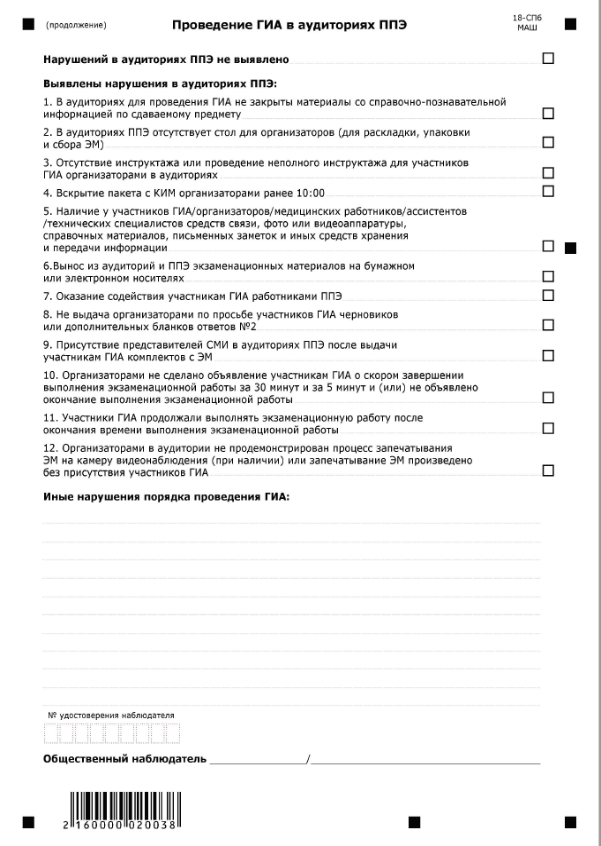 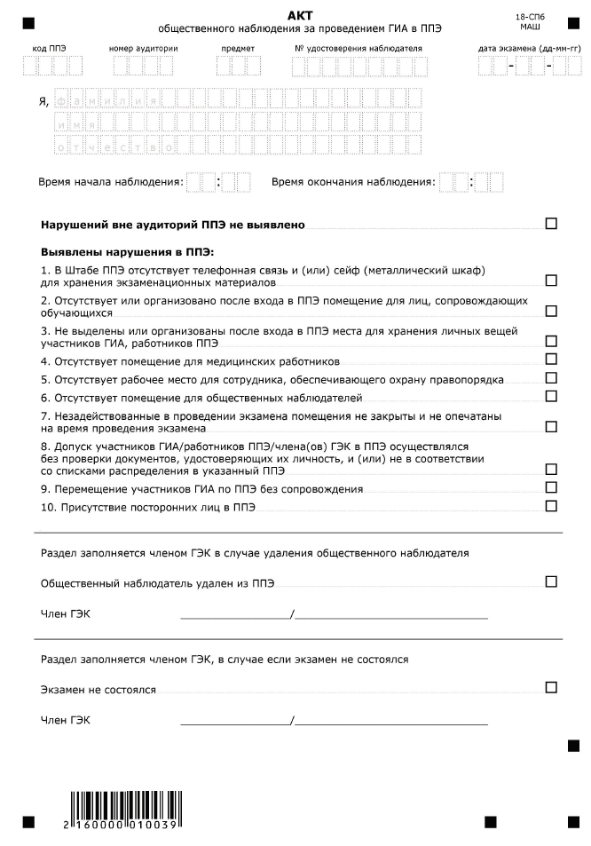 ОН вписывает ФИО, 
№ удостоверения, кодировки, дату, время ОН
УДАЛЕНИЕ ОН
ОН вписывает № удостоверения, ФИО, подпись
ЭКЗАМЕН НЕ СОСТОЯЛСЯ
36
АКТ ОБЩЕСТВЕННОГО НАБЛЮДЕНИЯ ГИА-9
Заполнять машиночитаемый акт необходимо черной гелевой ручкой.
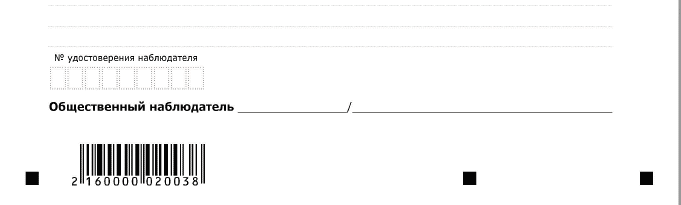 37
ВСЕ ХОРОШО
Нарушения
38
ВСЕ ХОРОШО
Нарушения
39
40
Формирование комплекта документов ППЭ ГИА-9
Формы ппэ для передачи в ППОИ/рцои
1
Акт приемки-передачи (ППЭ-14)
Акт общественного наблюдения о проведении ГИА в ППЭ (ППЭ-18МАШ-СПб)
2
3
Акты об удалении с экзамена (ППЭ-21) с уведомлением о необходимости явки в Комитет по образованию
Акты о досрочном завершении экзамена (ППЭ-22)
4
Протокол учета и передачи на обработку ЭМ  ППЭ (ППЭ-13)
5
Ведомость учета участников ГИА и ЭМ в аудитории (ППЭ-05-02) (в порядке увеличения номеров аудиторий)
6
7
Ведомость использования дополнительных бланков №2 (ППЭ-12-03)(в порядке увеличения номеров аудиторий )
8
Список лиц, допущенных в ППЭ (ППЭ-07)
9
Ведомость учета ответов на задания практической части ГИА по информатике и ИКТ (ППЭ-05-03-И) (в порядке увеличения номеров аудиторий)
41
Формирование комплекта документов ППЭ ГИА 9
Формы ппэ для передачи в рцои
10
Ведомость оценивания практической части экзамена по химии (в порядке увеличения номеров аудиторий)
Акт идентификации личности участника ГИА при отсутствии у него документа, удостоверяющего личность (ППЭ-20); Акт о недопуске участника в ППЭ
11
Справки инспекции (в случае присутствия инспекторов в ППЭ)
12
Служебные записки, если они оформлялись
13
Апелляции по вопросам установленного порядка проведения ГИА, если они оформлялись (ППЭ-02)
14
Протокол рассмотрения апелляции (ППЭ-03)
15
16
Отчет члена ГЭК (ППЭ-10)
Ведомость коррекции персональных данных участников (ППЭ-12-02) – передается в ППОИ, обрабатывается администратором района
17
42